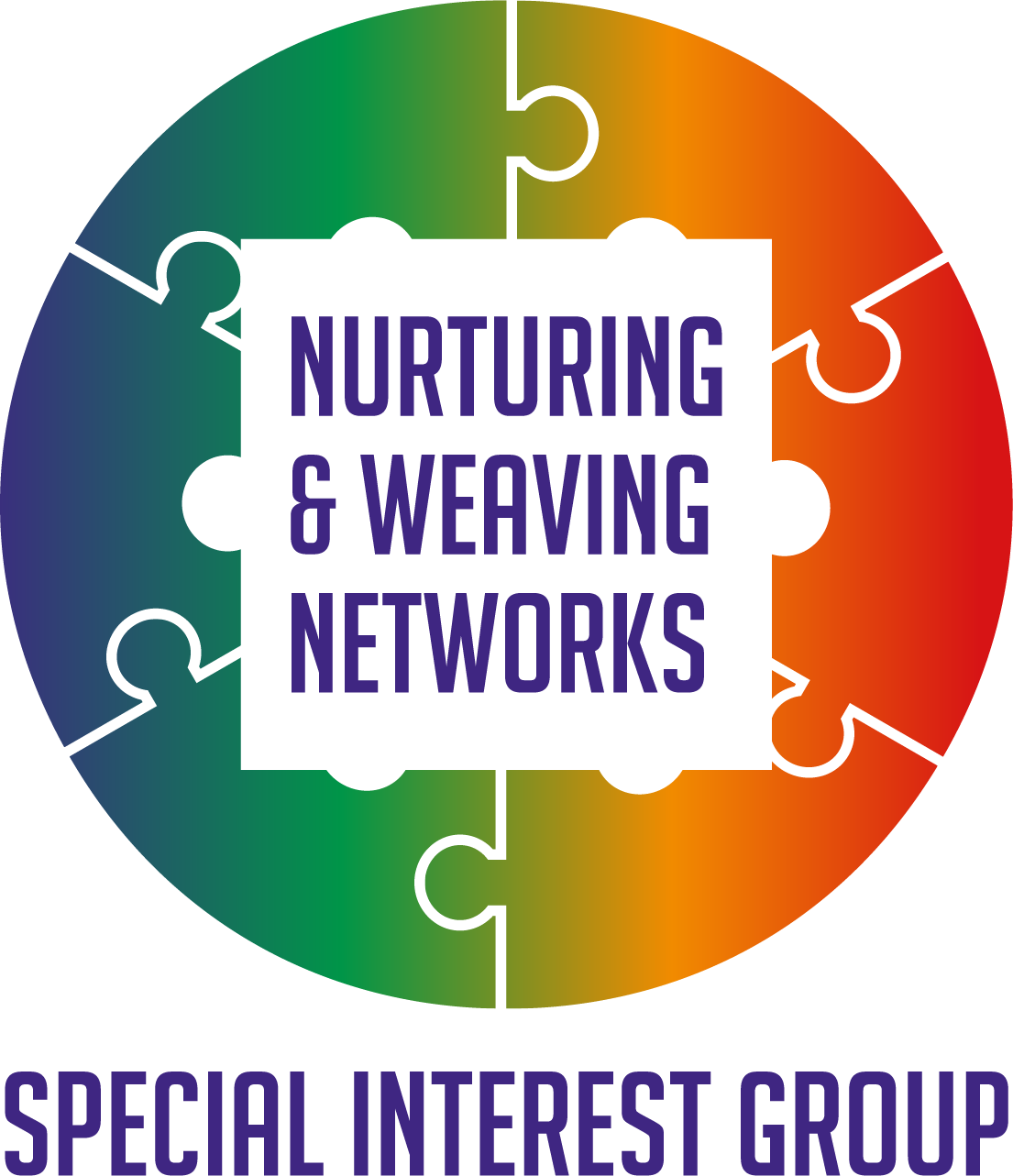 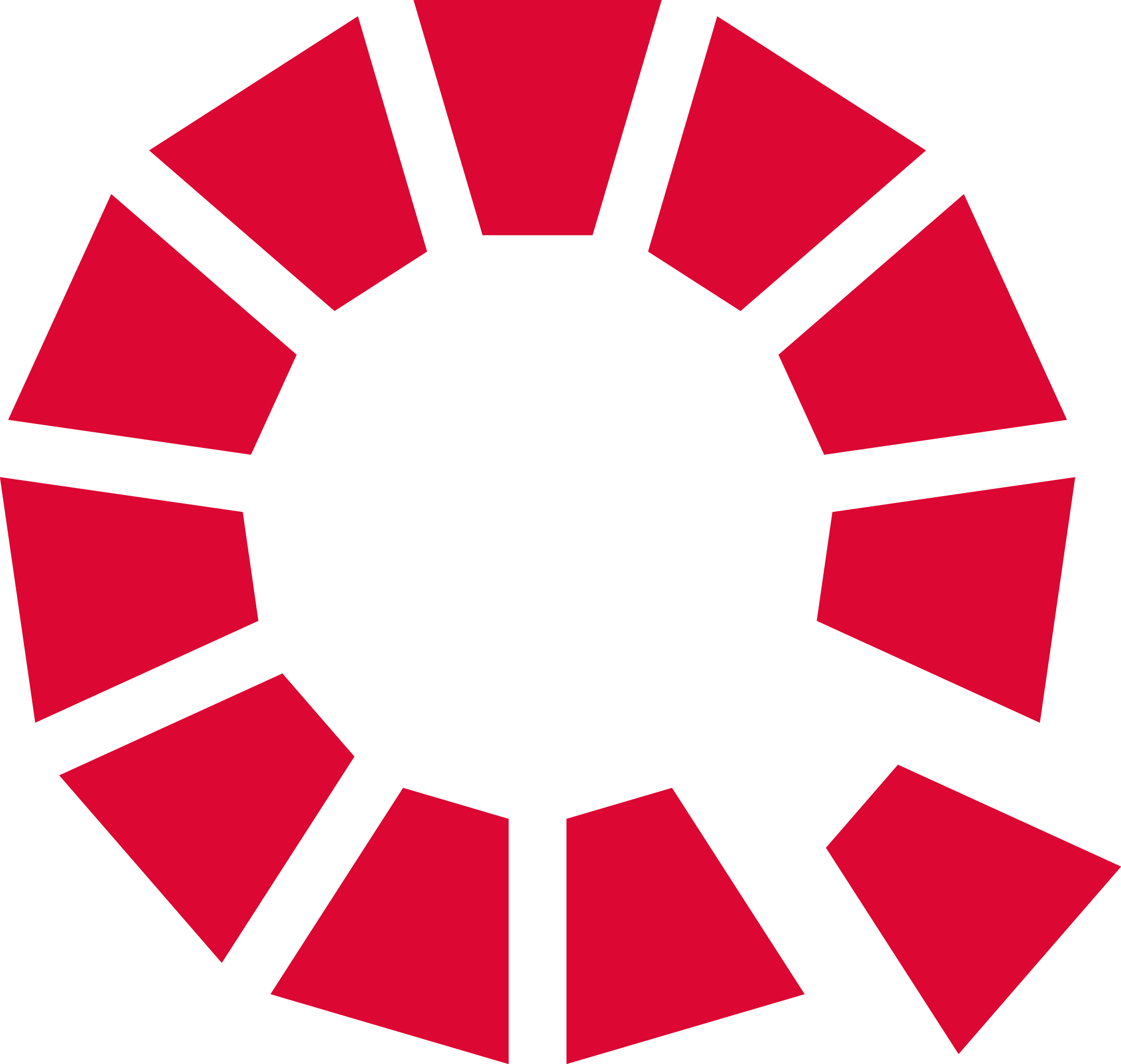 Jigsaw lids toolkit
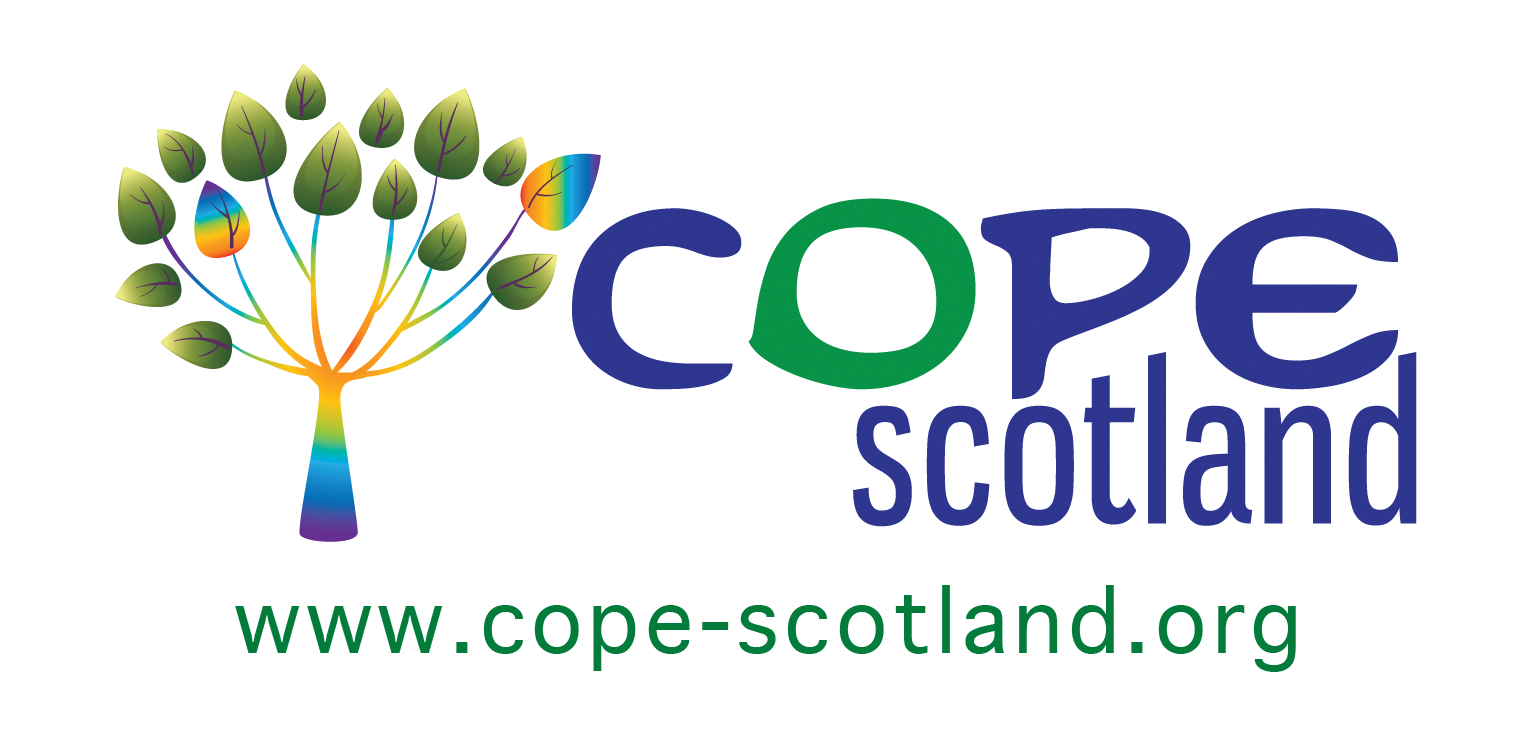 A simple resource to help share perspectives of diverse stakeholders
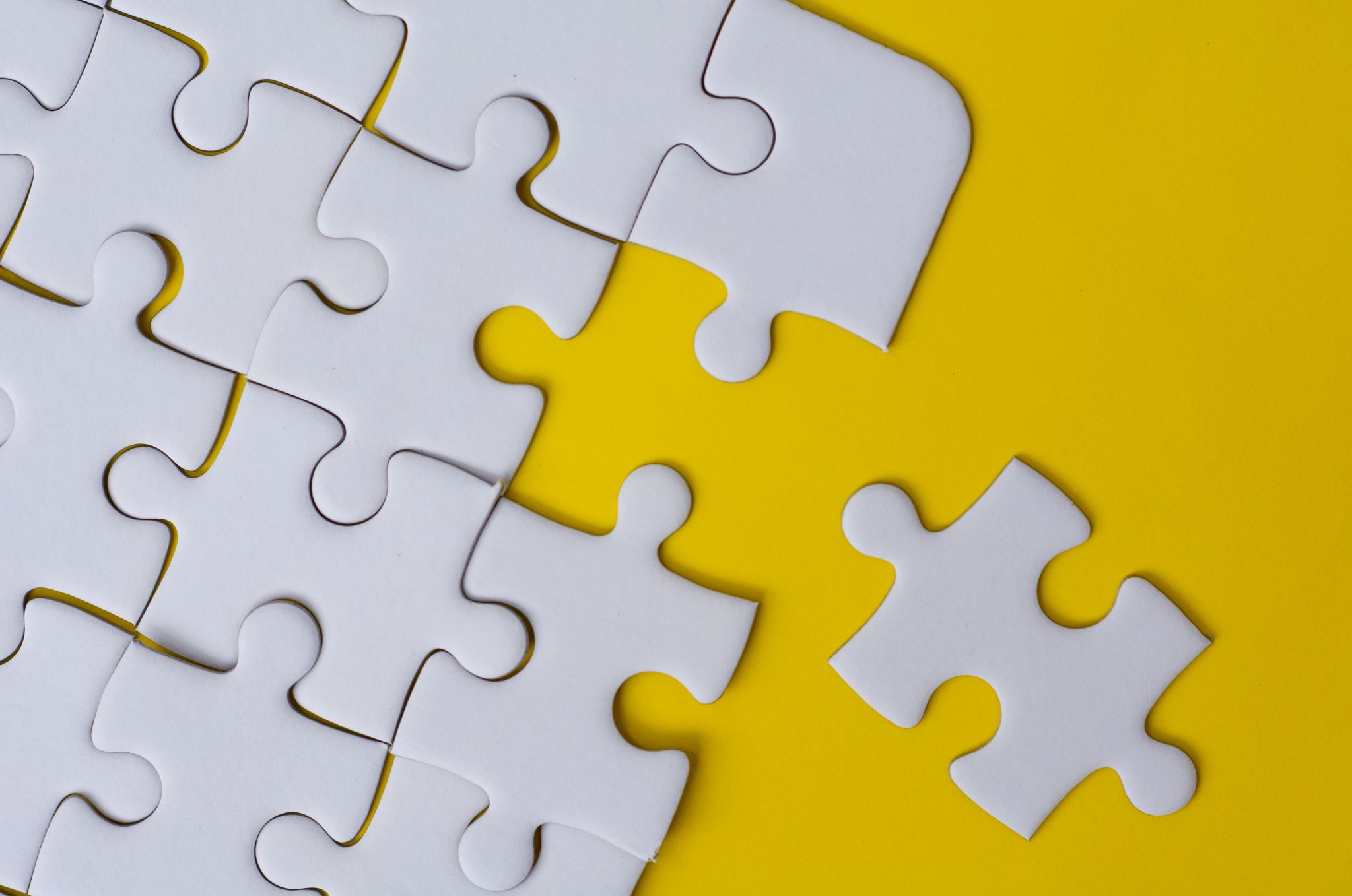 An overview of the session
What is the Jigsaw lid toolkit?
How the Jigsaw lid toolkit was used in primary care transformation
The opportunity to explore with peers creating a lid of conditions which support effective networks
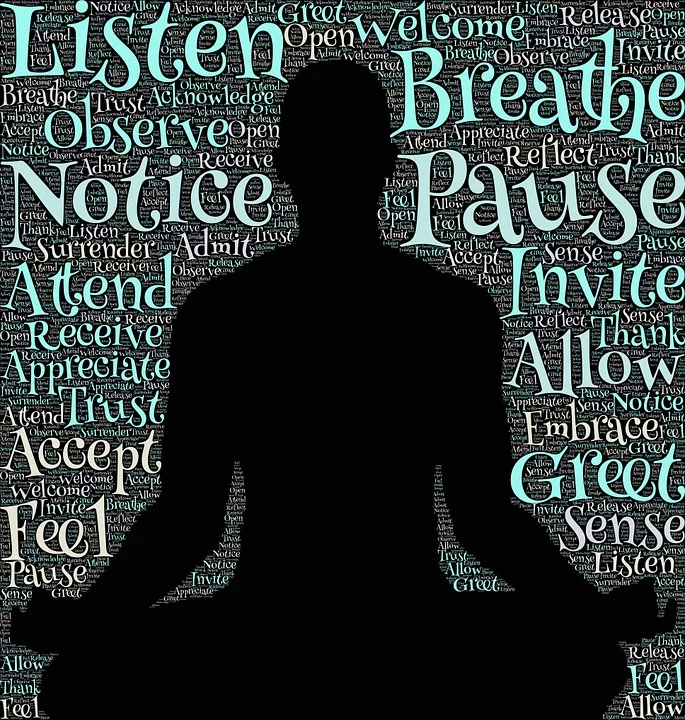 Time to pause
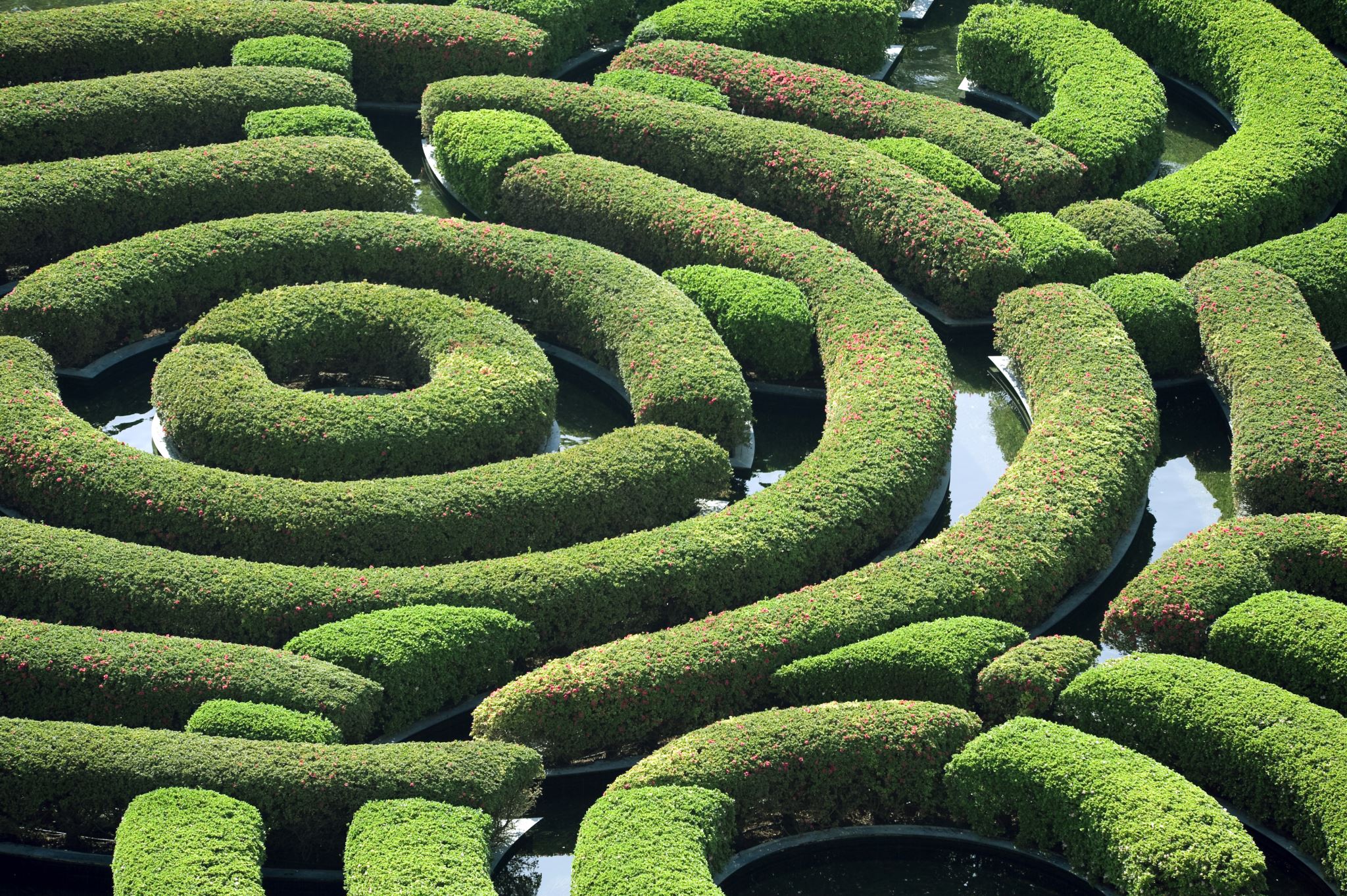 Why did we need the Jigsaw Lid Toolkit
Systems are complicated and complex
People are complicated and complex
Environmental issues are complicated and complex
Economic issues are complicated and complex
……..
Yet we expect simple answers and imagine we can find some way we all agree on what those answers will be!
Different perspectives common priorities
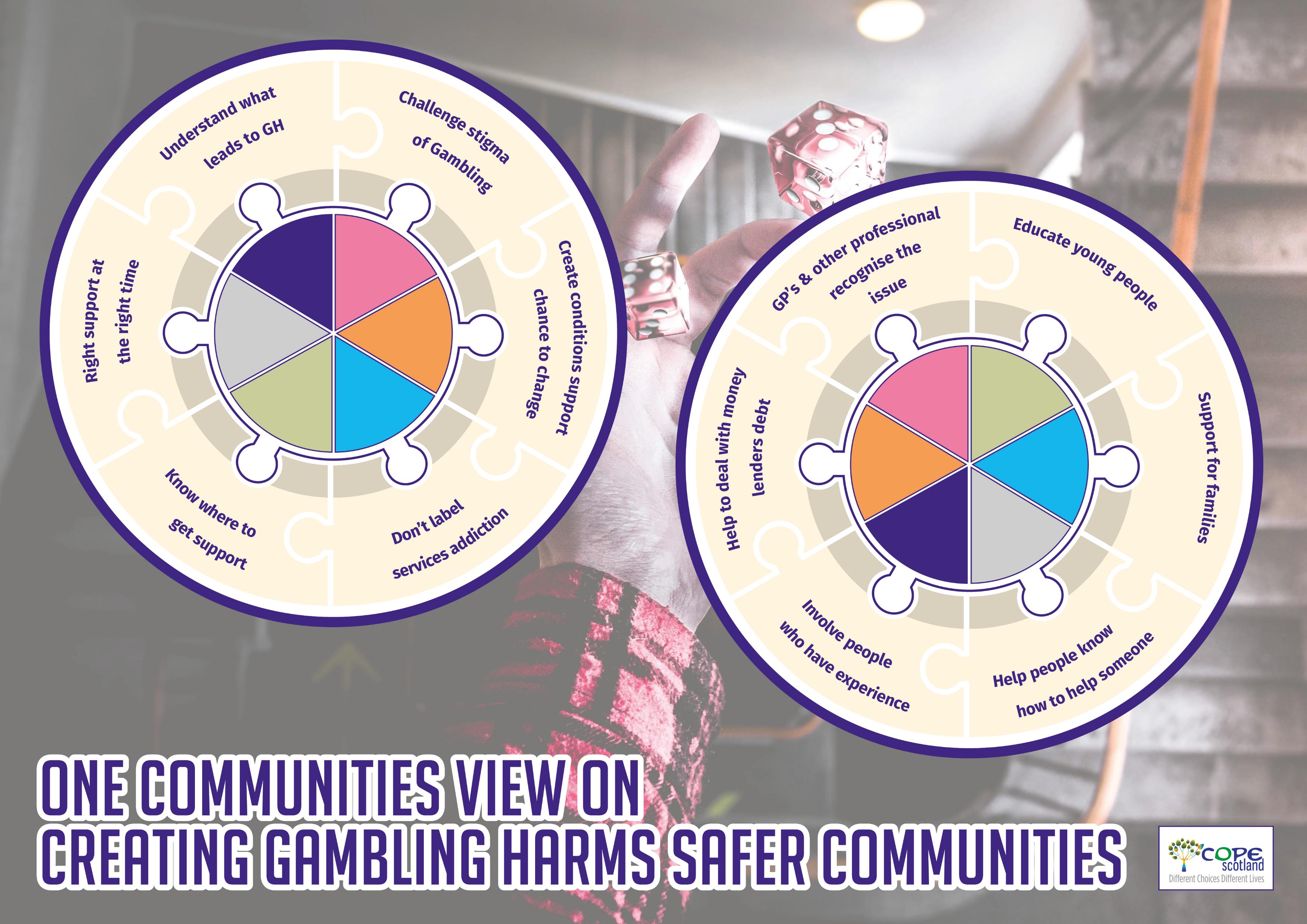 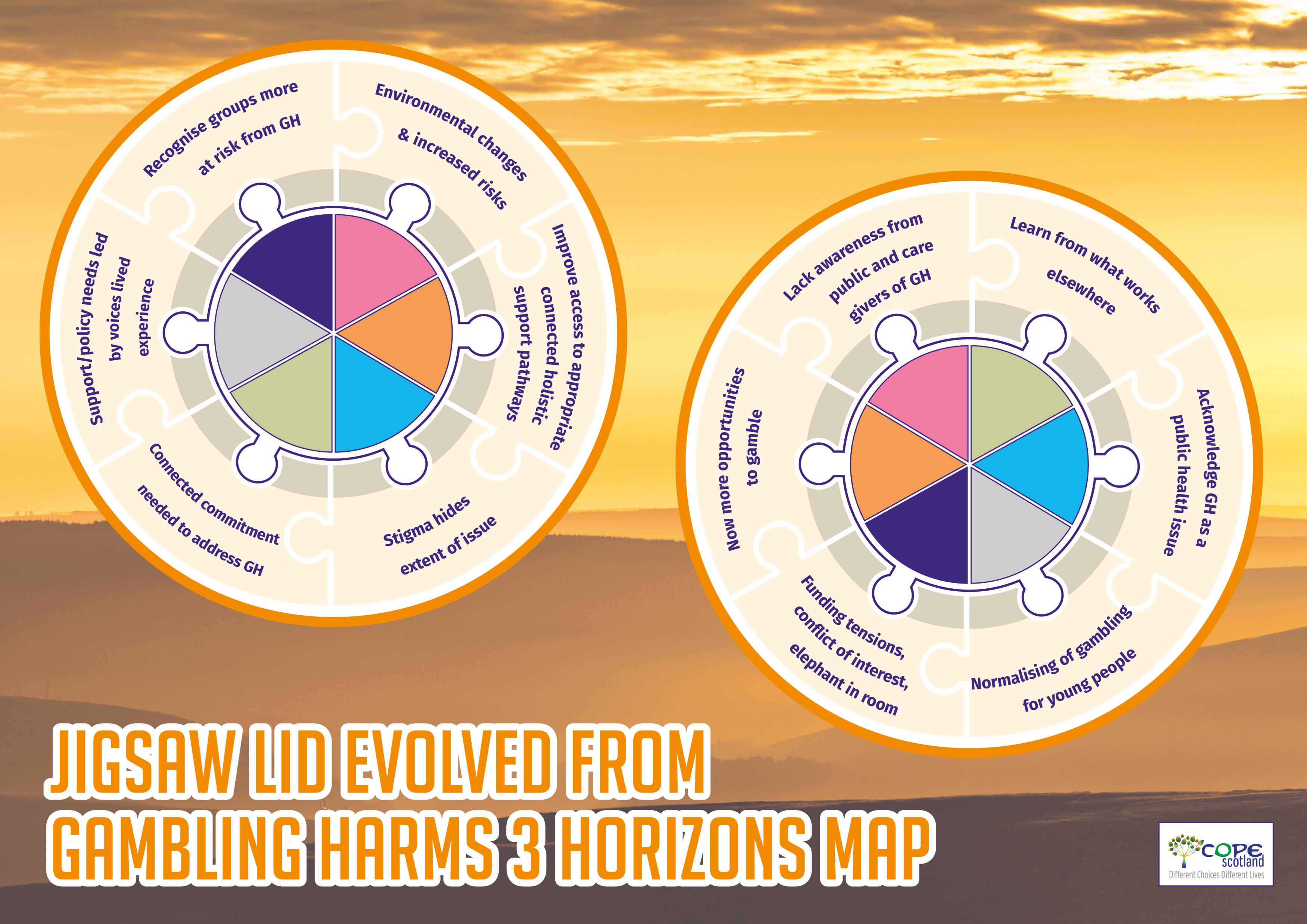 The Jigsaw toolkit and primary care
The Jigsaw Project was a GP-cluster led partnership initiative to co-design new pathways of intervention in mental health. 

Its aim is to support the health and wellbeing of people and families in Drumchapel and Yoker by improving connections between primary care, mental health services and community assets, and to share the learning across Scotland and beyond. 

It was a partnership between the Drumchapel and Yoker GP Cluster and their project partners COPE Scotland and Drumchapel Life, and is supported by NHS Greater Glasgow and Clyde with funds provided by the Scottish Government’s Transforming Primary Care Mental Health Initiative
The Jigsaw Lids created for the Jigsaw Project
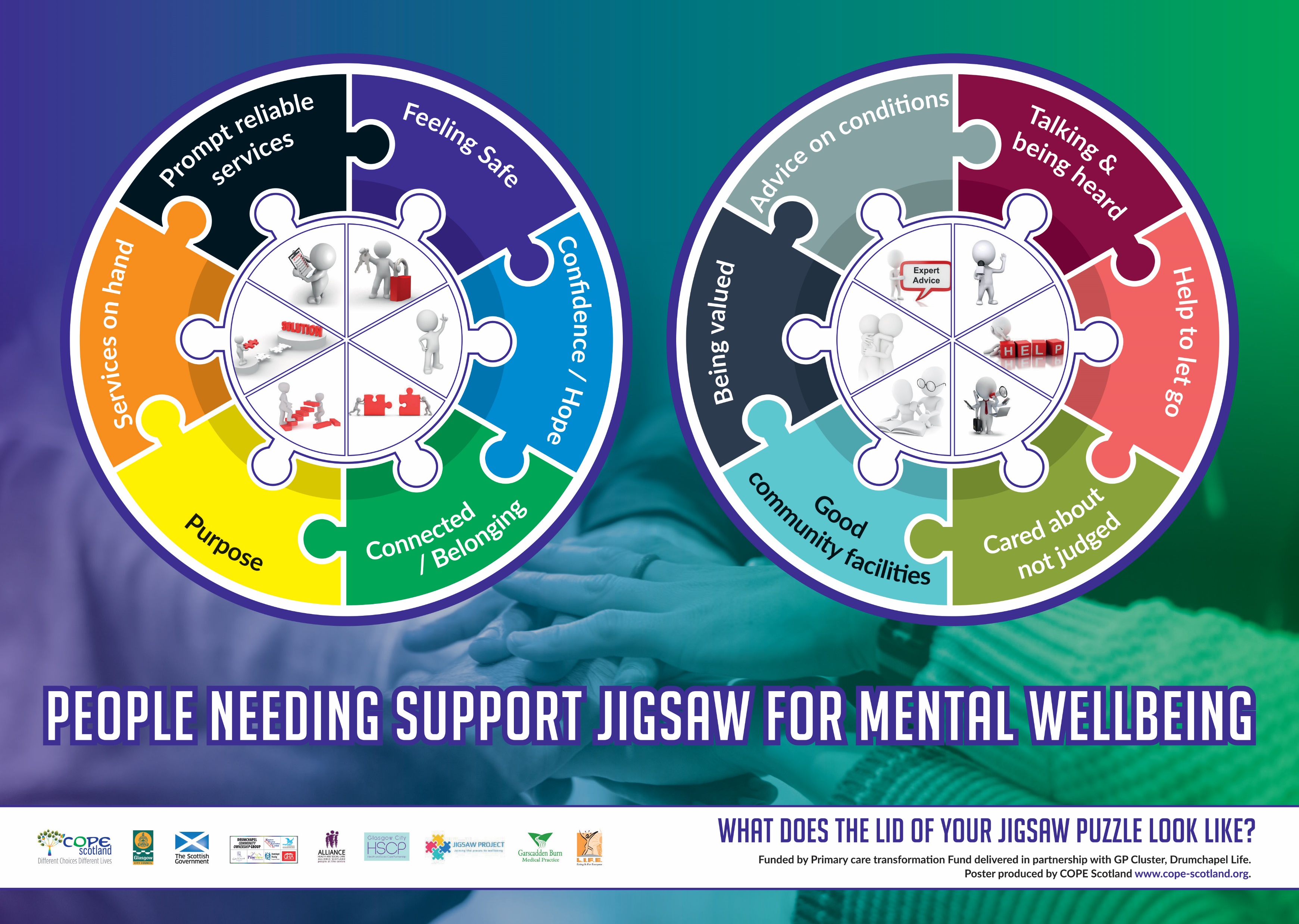 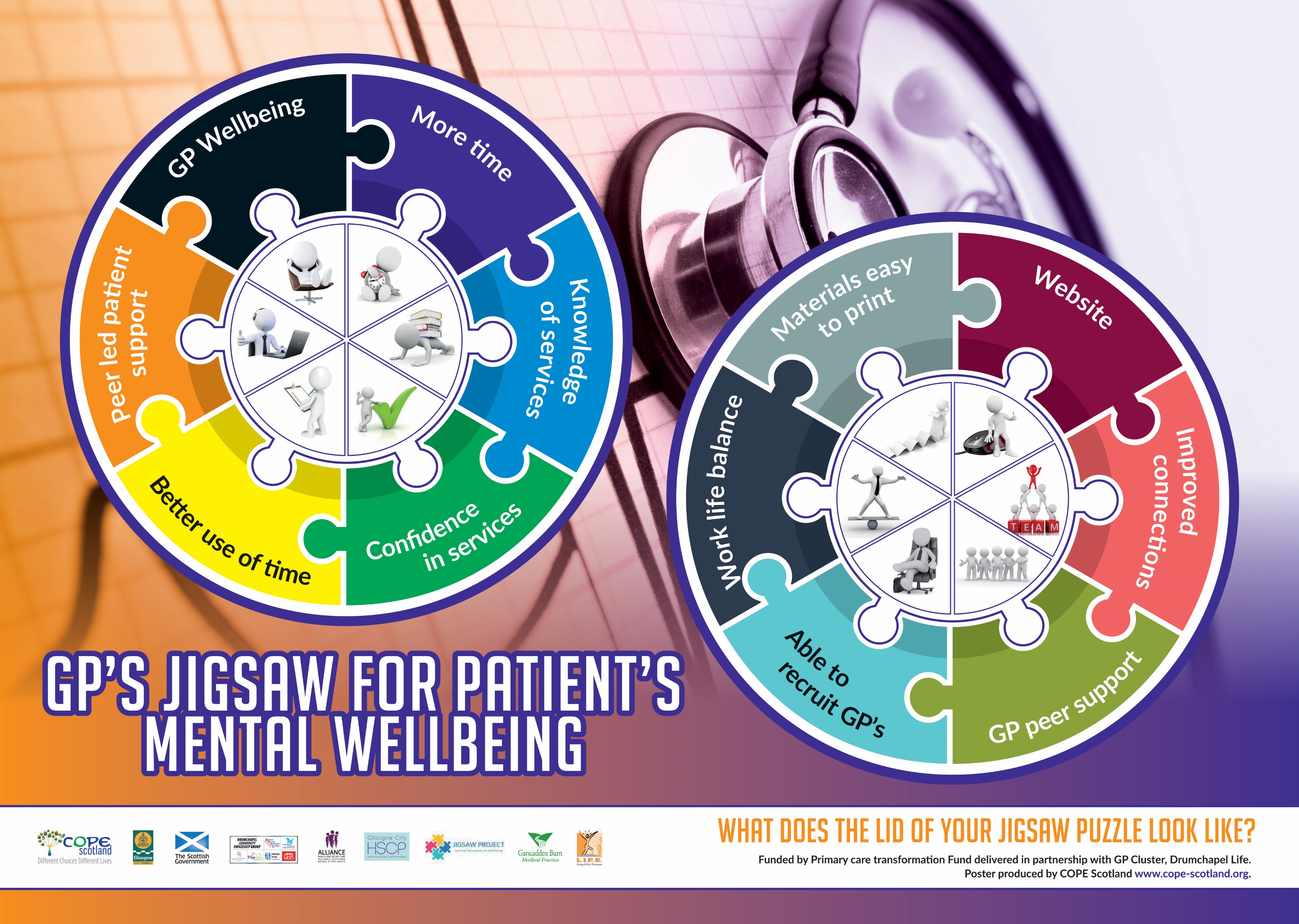 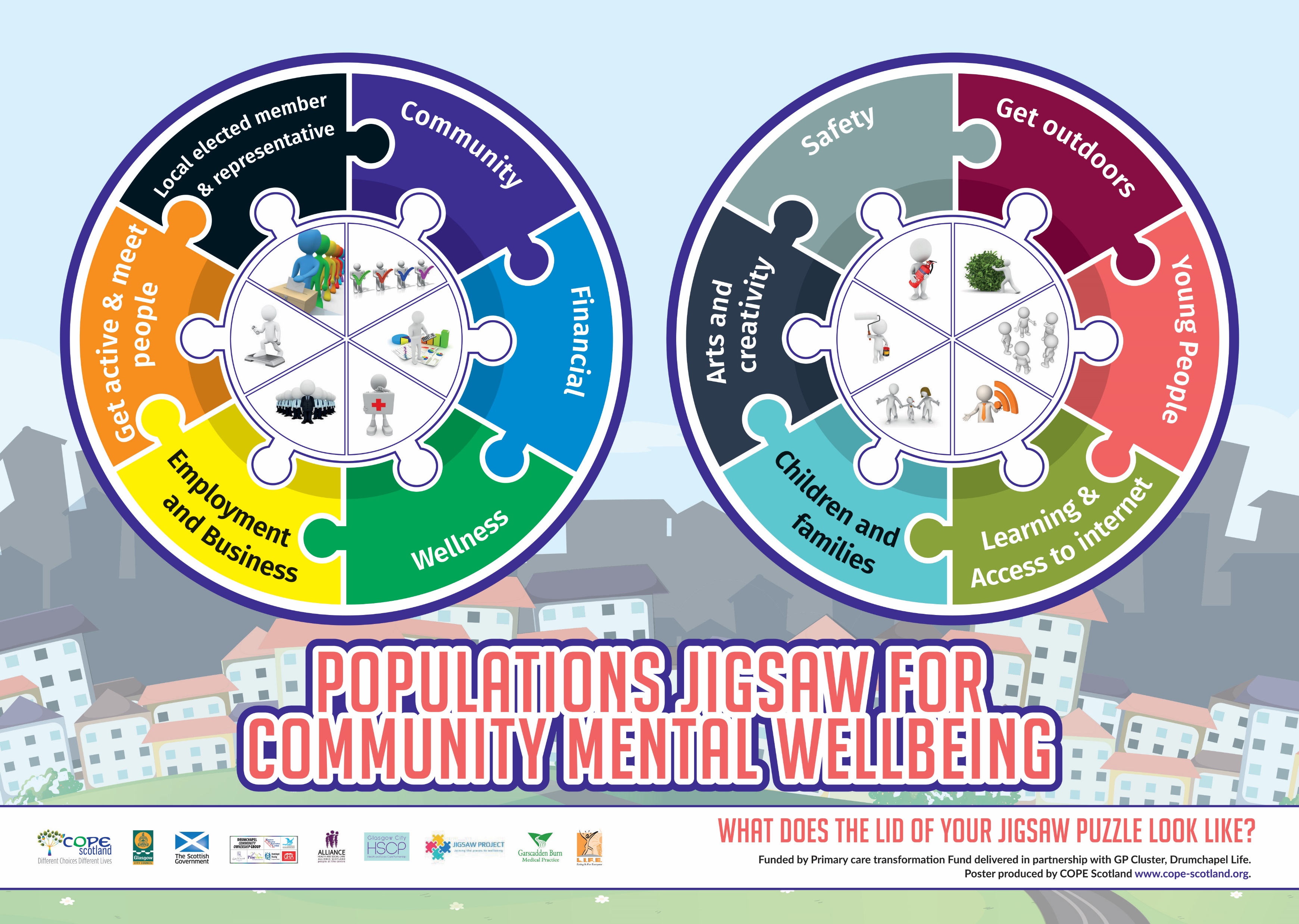 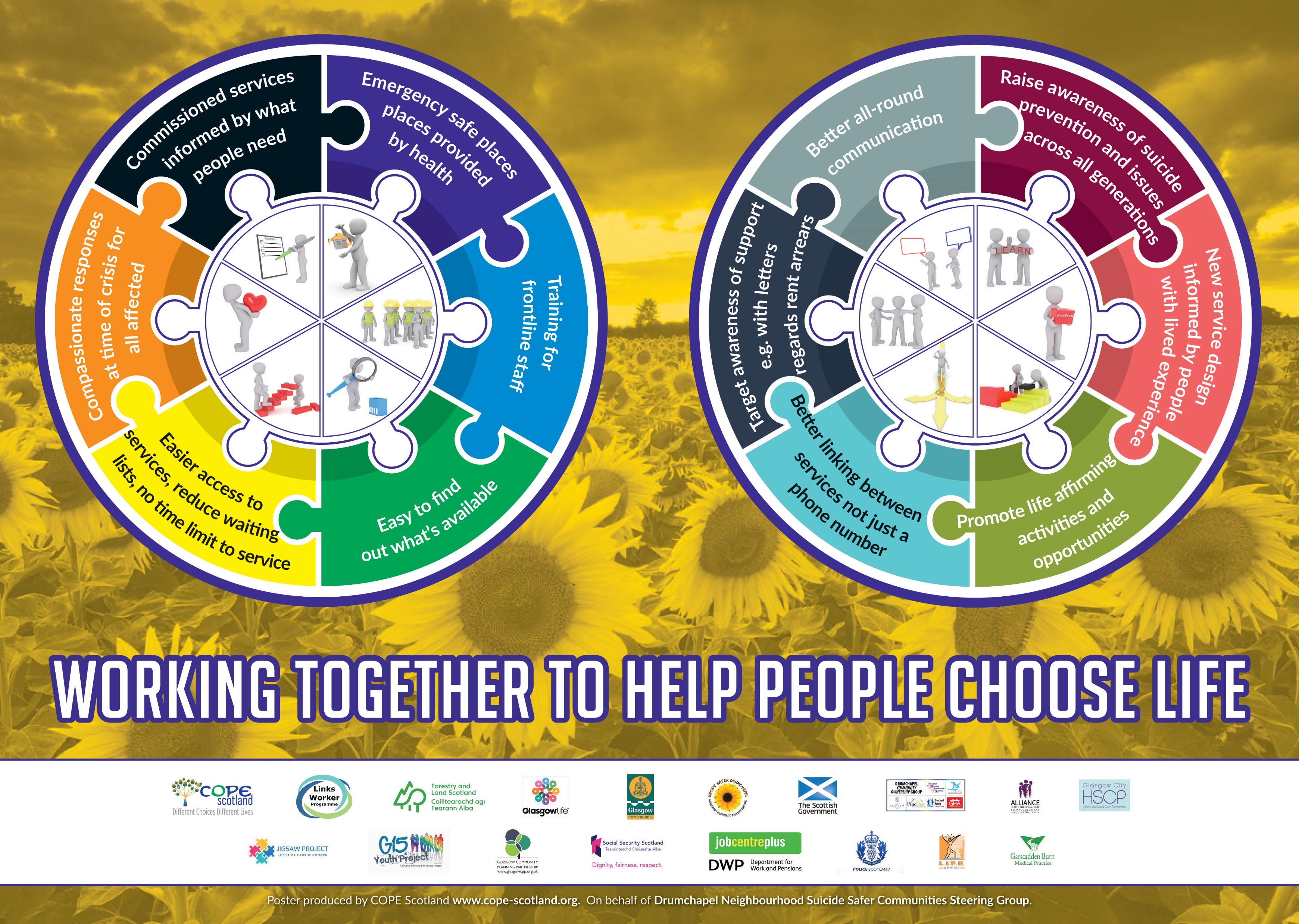 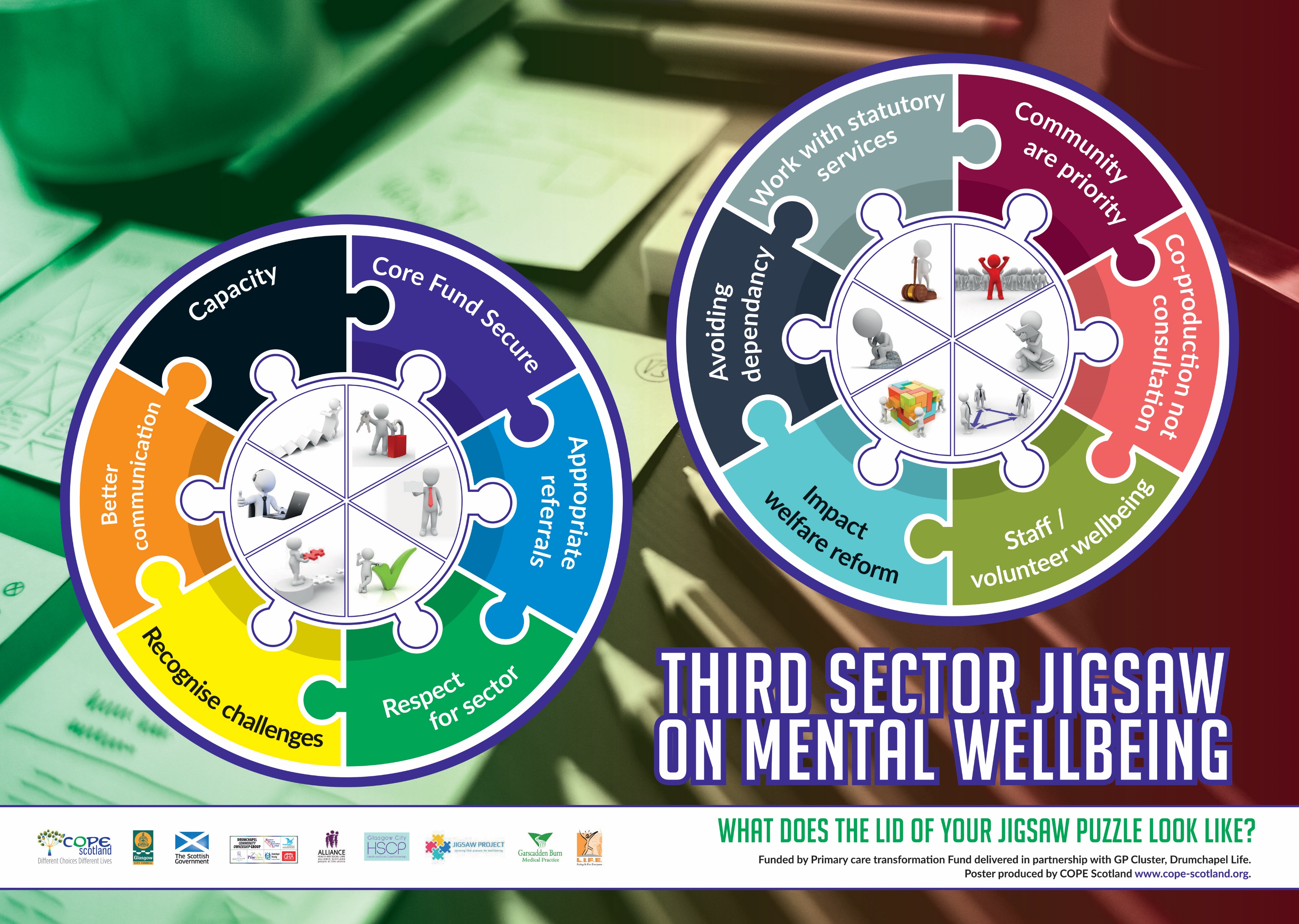 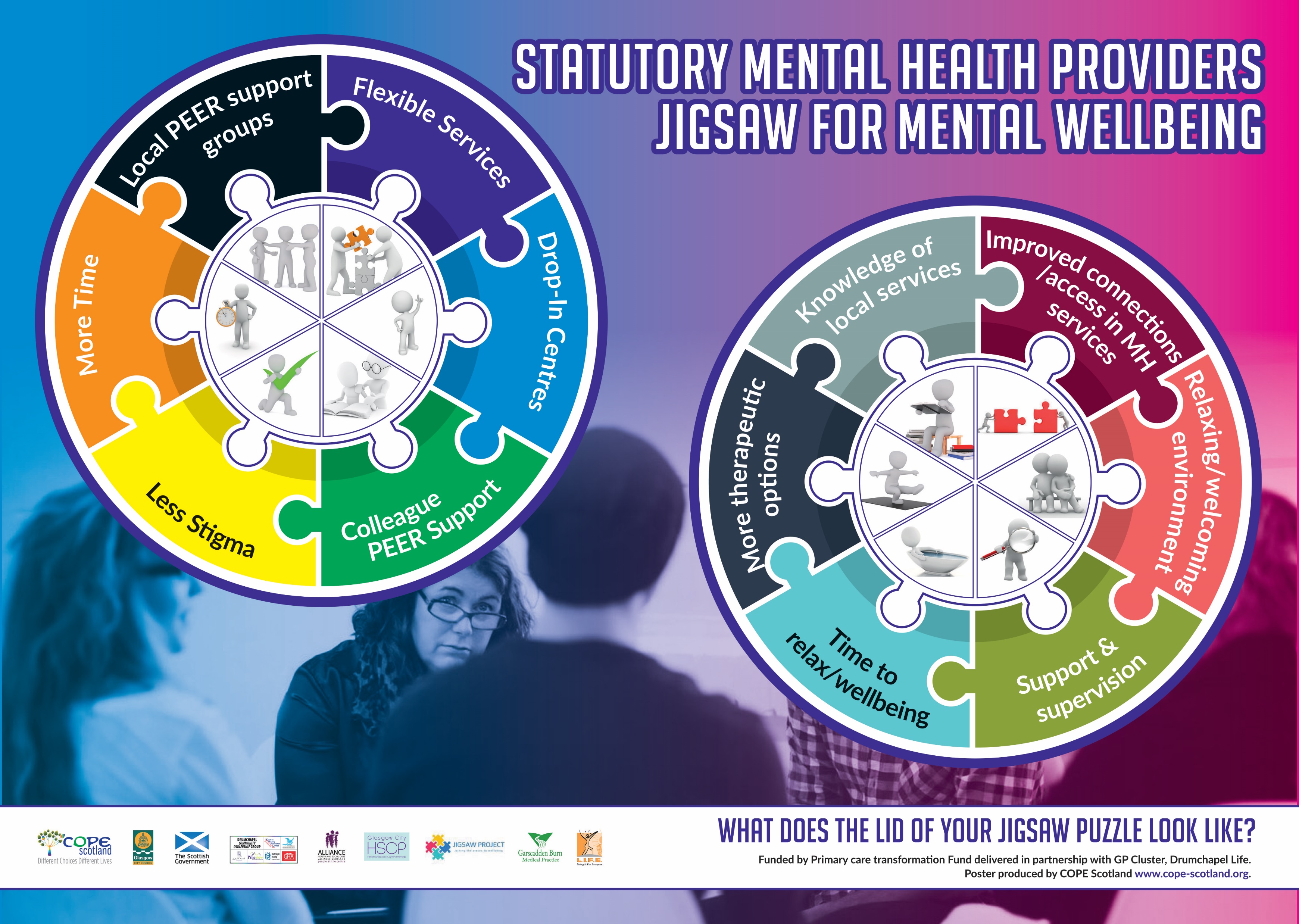 The Impact of the Jigsaw Project 2017-2019
The Jigsaw toolkit continues to evolve
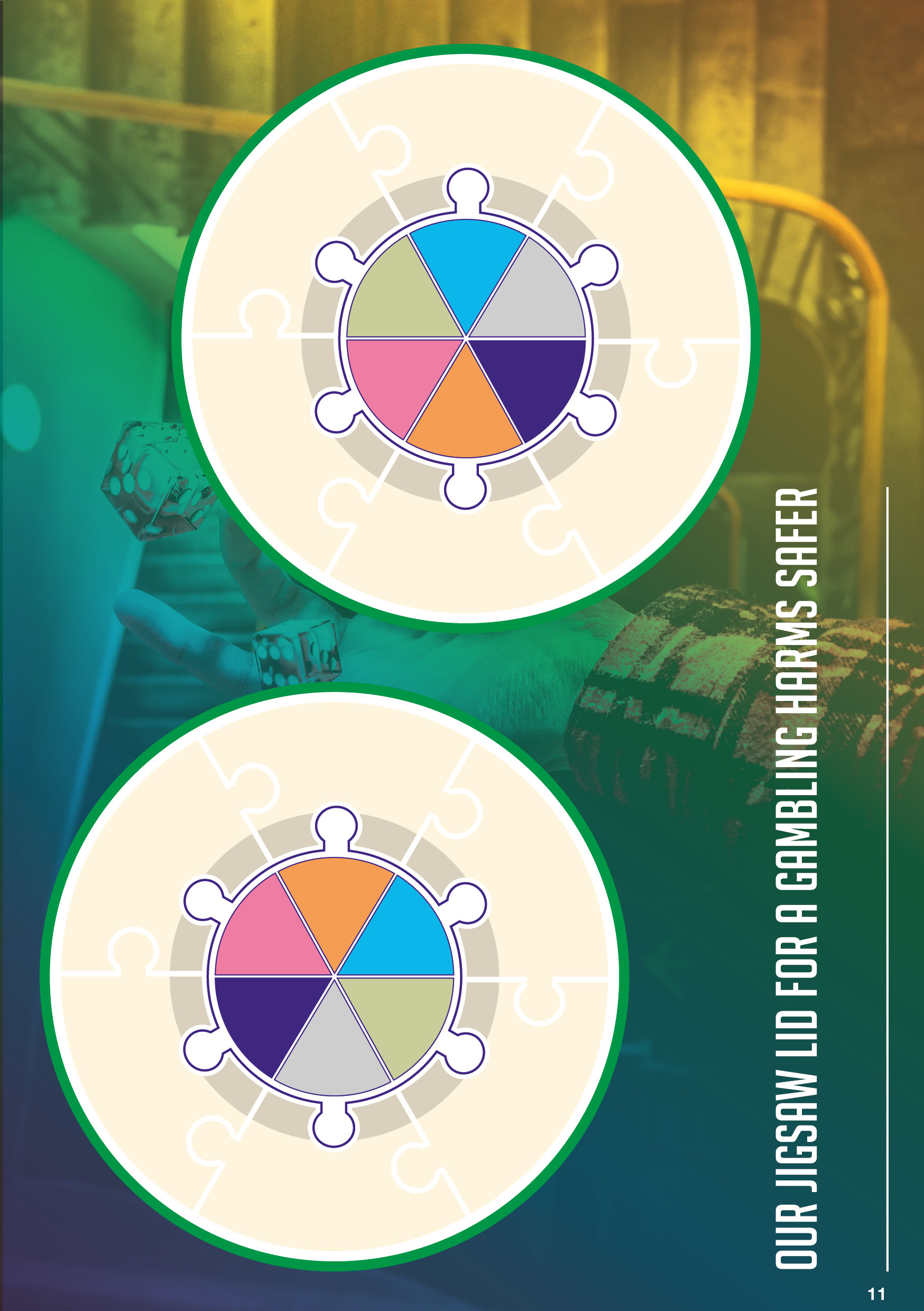 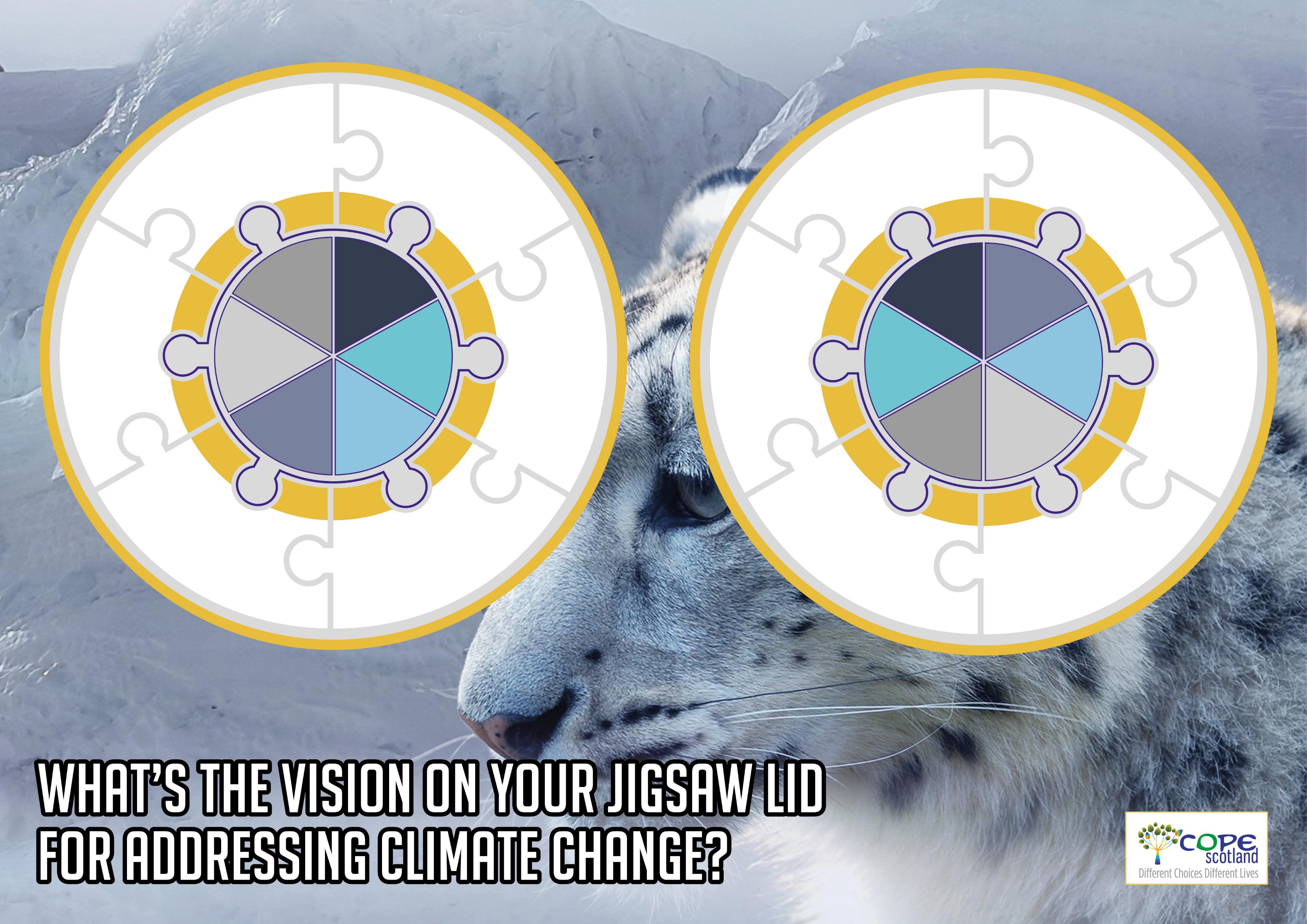 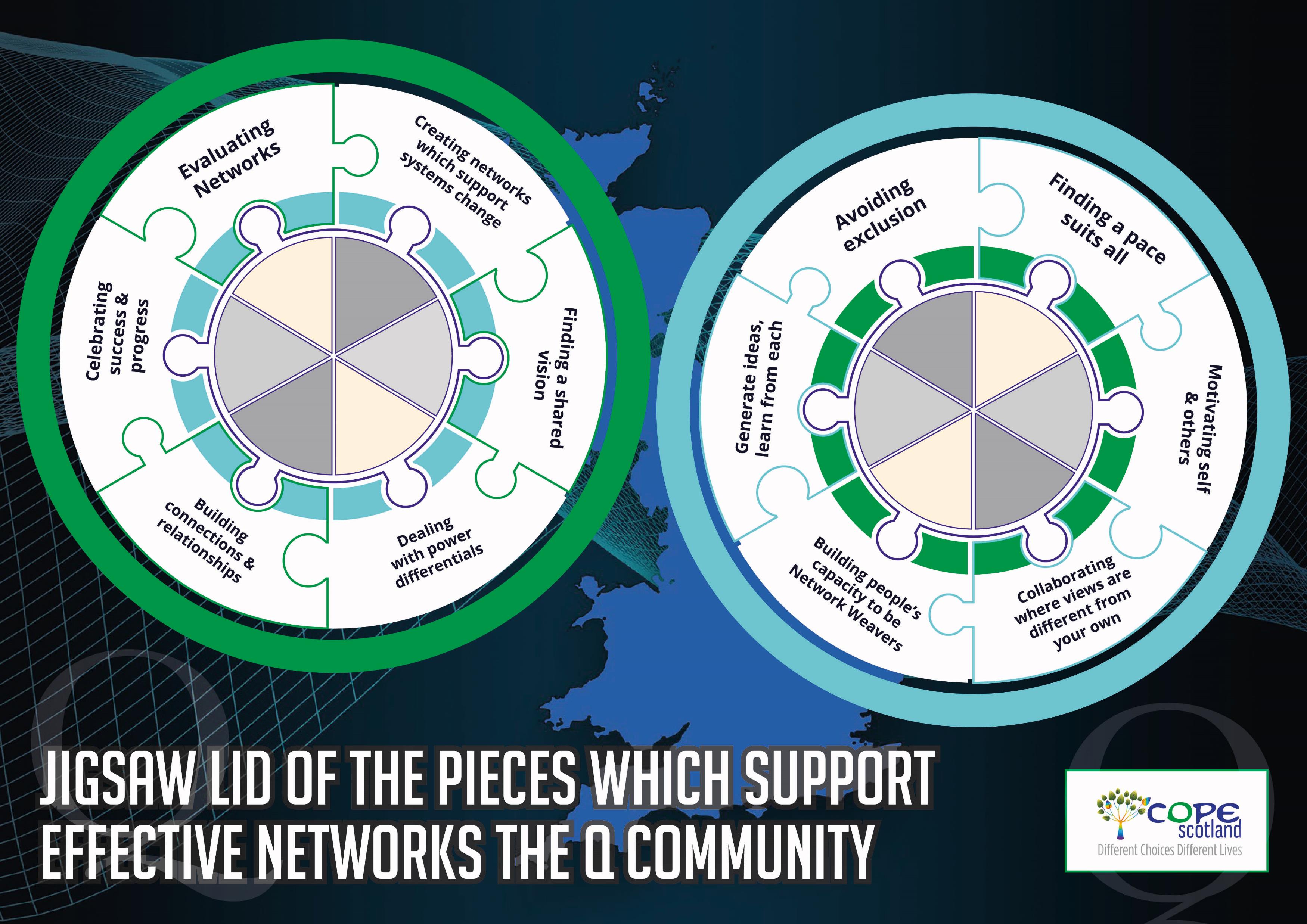 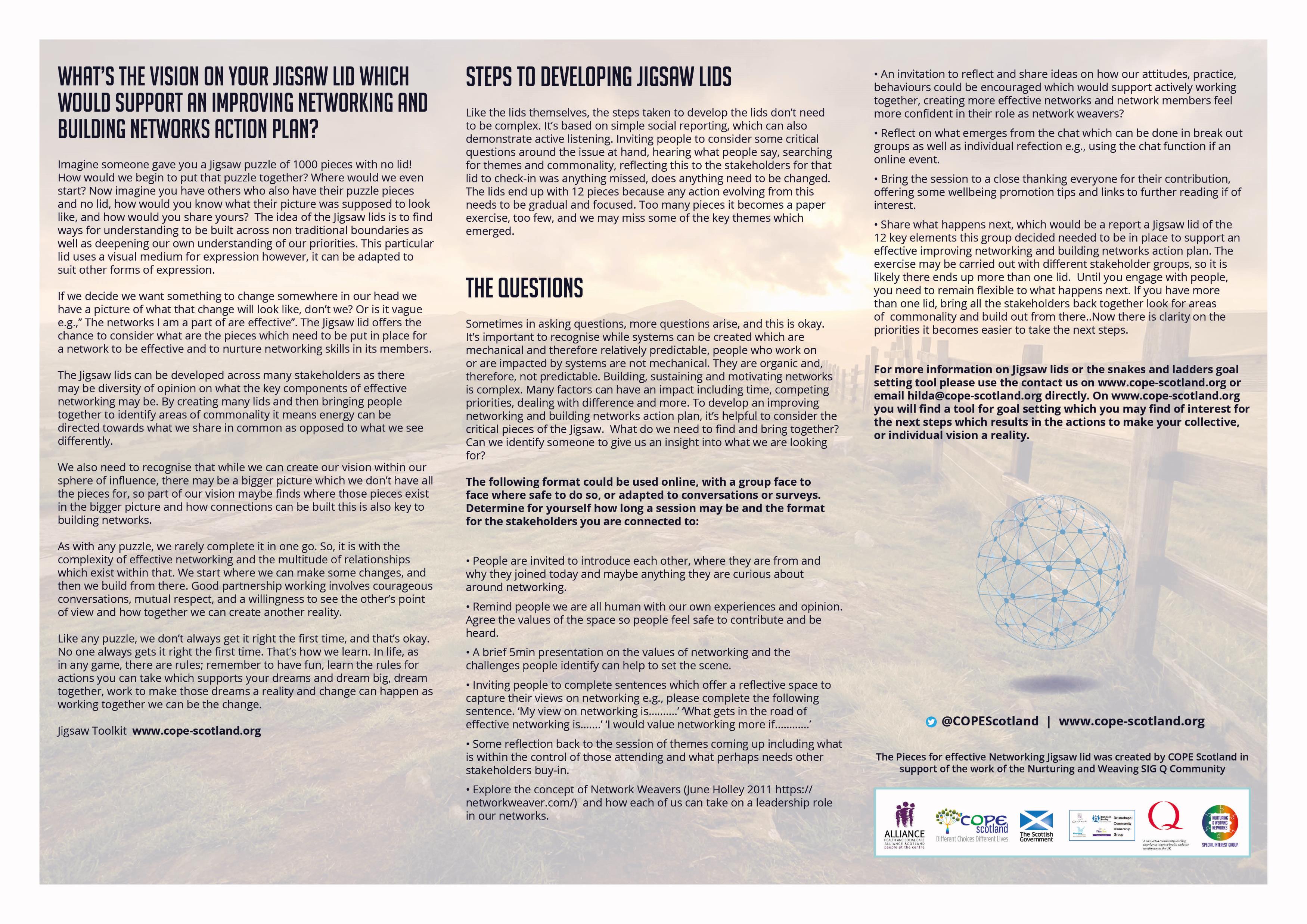 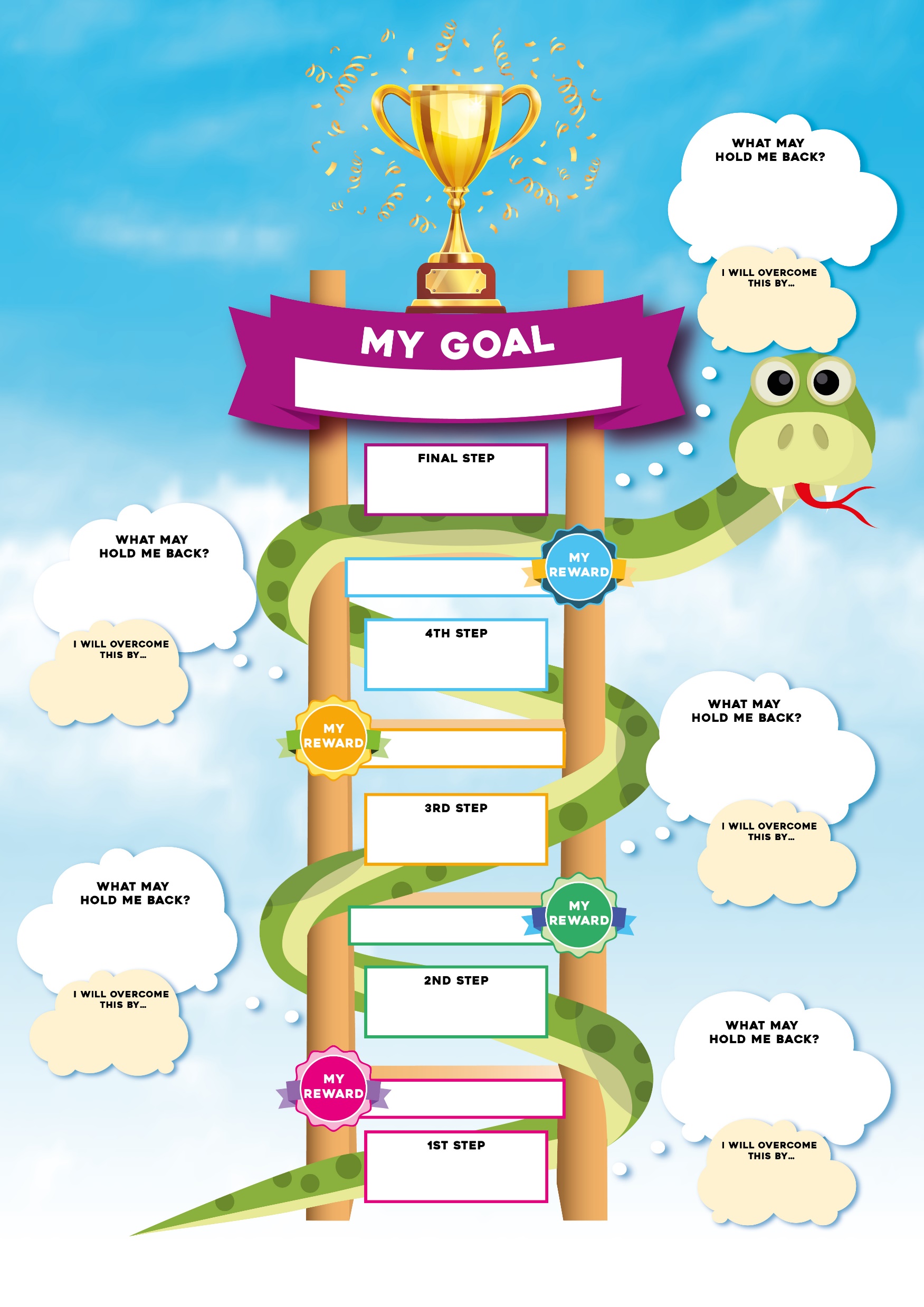 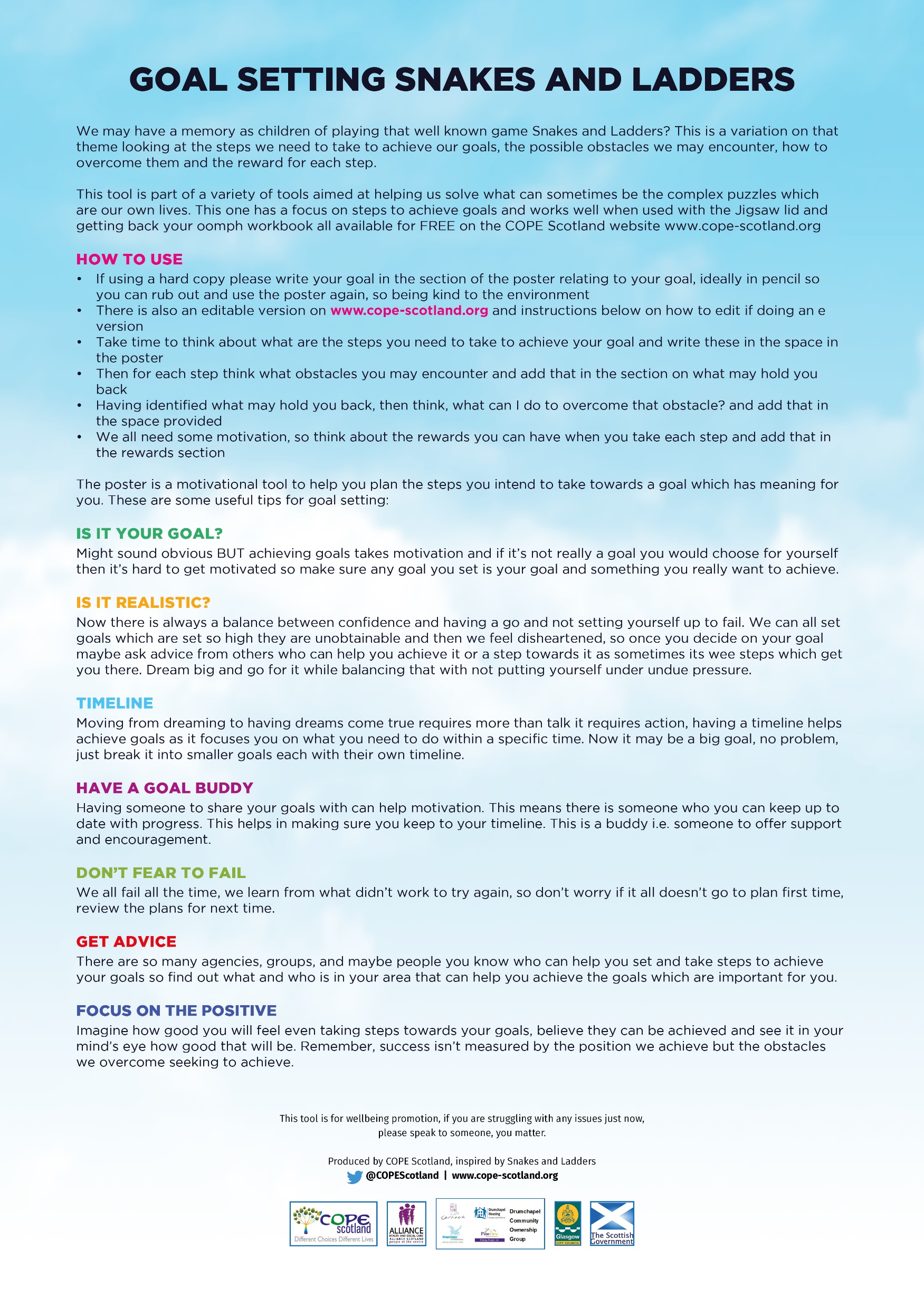 Goal setting snakes and ladders
Time to practice
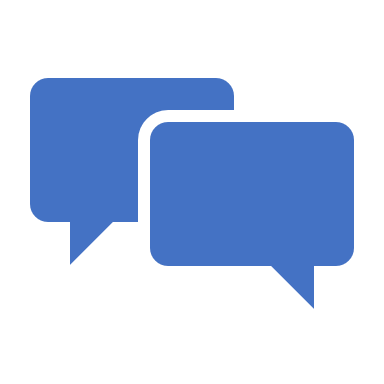 In the chat please complete the following sentences

My view of networking is………
What gets in the road of effective networking ……..
I would value networking more if…………….
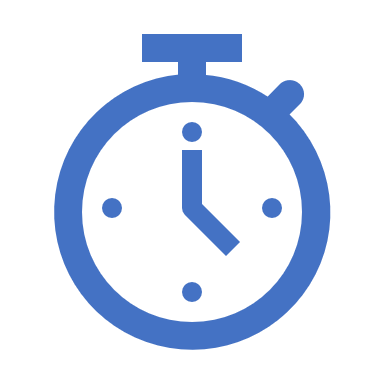 Time to practice in groups
Introduce yourselves to each other 2min
Discuss the key elements you think support effective networks 10min
Agree on 12 key elements which you think would make the most impact 10min (which we invite you to share in the chat box when you return to the main group please)
Discuss if you think this approach would have value in your setting and why 5min
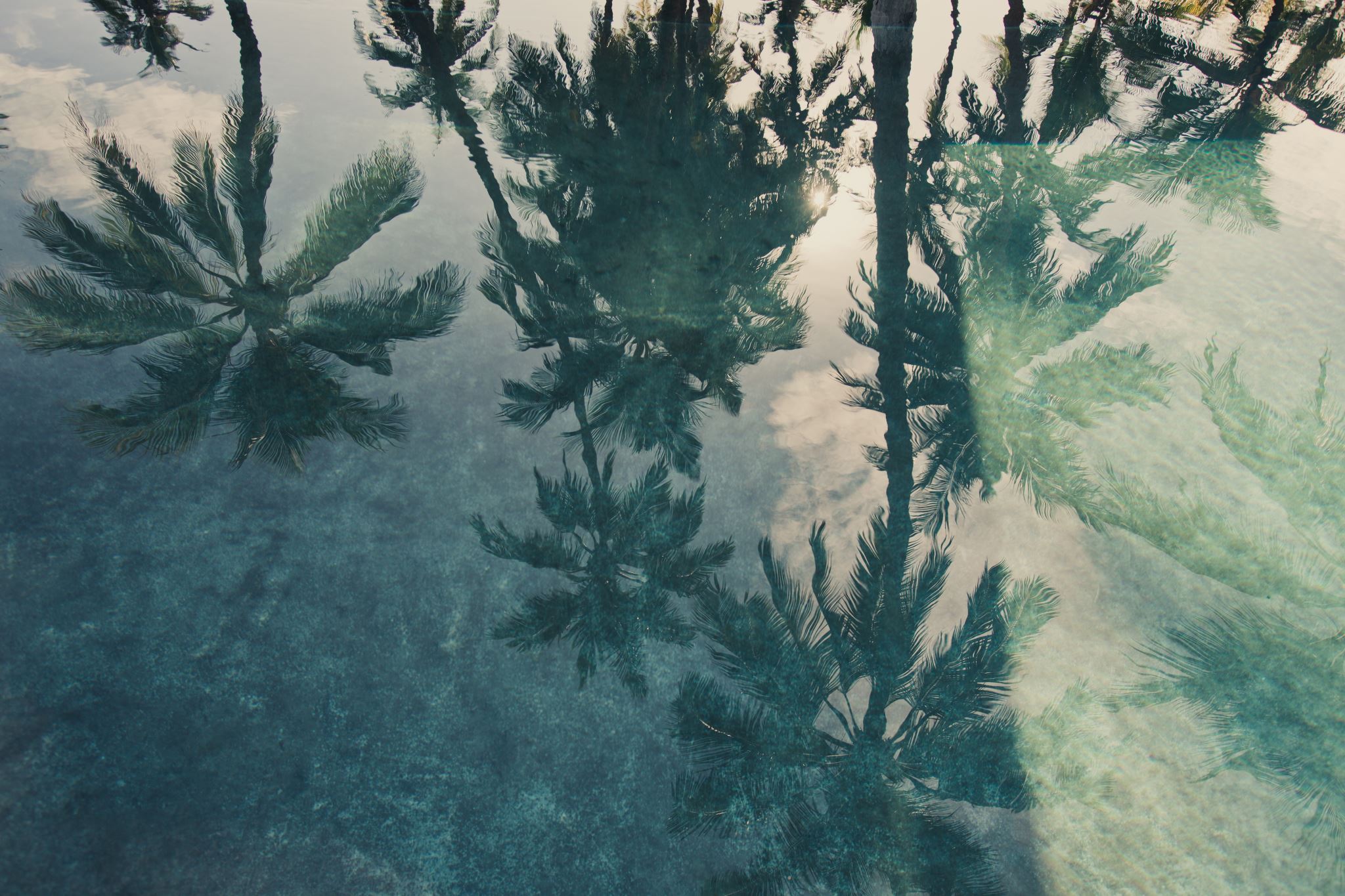 Reflections
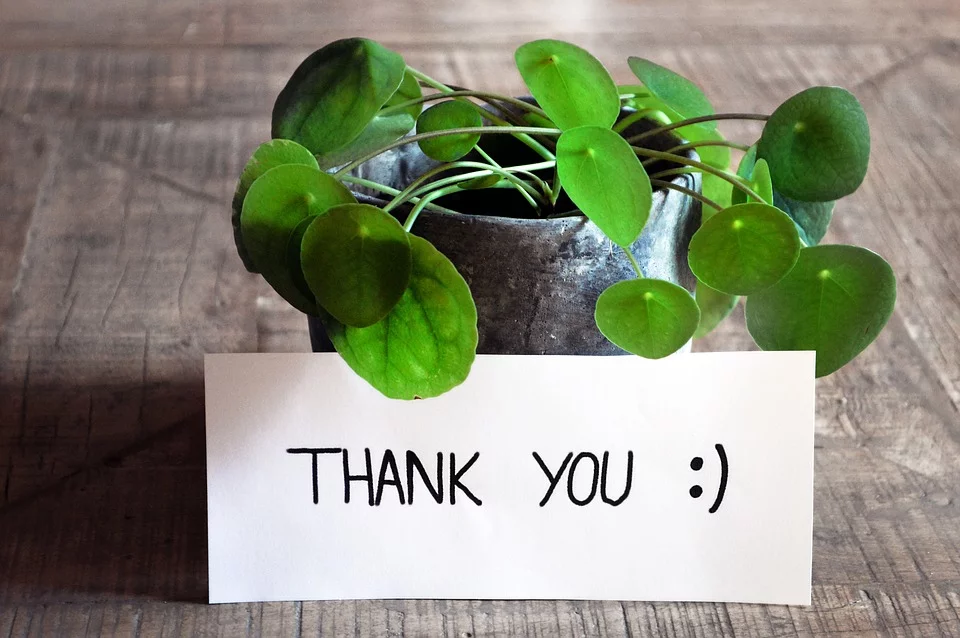 Three invitations
Consider if using the Jigsaw toolkit for developing network learning may be helpful for you/your group or organisations needs
Secure a copy of the Jigsaw lid in the download section on Nurturing and Weaving Networks SIG
Identify the diverse stakeholders whose views you want to capture and set up times to chat, create lids for each group and then decide on areas of commonality and what next

For more information visit www.cope-scotland.org or email admin@cope-scotland.org